Cold War Effects
Pre-IB World History
Second Red Scare
1947-1957
Ethel and Julius Rosenberg
Joseph McCarthy
McCarthyism
List of 57 communists in the State Department
Ends in his downfall.
Daily Life
Nuclear Threat
Bomb Shelters
Duck-n-Cover Drills
Interstate Highway System
Eastern Europe
Children attended schools learning Marx & Lenin.
Long lines for food
Crowded public transportation
Espionage
Spies on both sides 
Sometimes double agents.
Dangerous- if caught it resulted in execution or prison.
USSR used spies from Britain to spy in Britain
“Cambridge Five”
As a result of these spies, British spies in the USSR were caught and punished.
British Intelligence announced there were 120 Soviet Spies operating in Britain.
Oleg Lyalin- KGB officer turned to the British. (1971)
Michael Bettany turned information over to the Russians but then was turned in by KGB agent, Oleg Gordievsky (1984).
U-2 Plane
Could fly 13 miles above the ground and out of missile & jet capability and had a good enough camera to gather information.
Found US had superior nuclear capabilities
May 1960, Soviets shot down a U-2 Spy Plane.
Soviets claim they captured spy but US denies.
Soviets produce picture.
Francis Gary Powers was captured- 
Sentenced to 10 years in prison (served less than 2)

Video
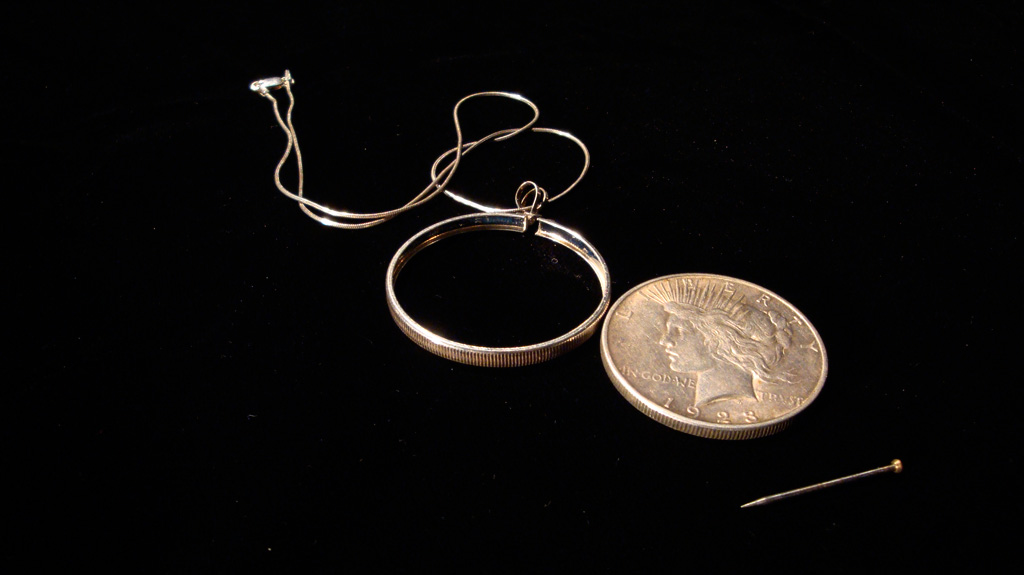